Special Education 101
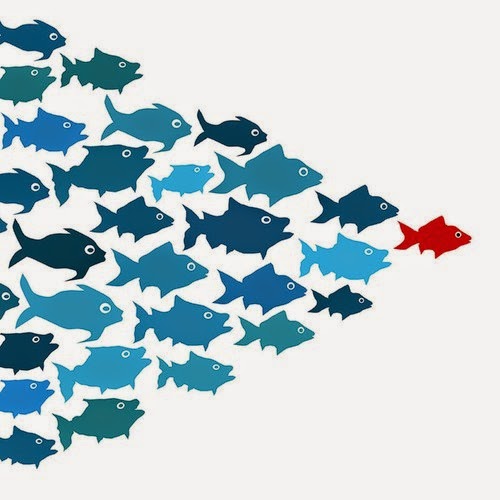 Why do Principals need to know about Special Education?
The Principal is responsible for the education of all children in the building.
The Principal needs to check on staff to make sure they are implementing services.
The Principal leads the efforts for data collection.
The Principal needs to know students and be ready to talk about their needs and services. 
The Principal needs to know how to prevent discipline problems.
How can a Principal be an advocate for the special education program?
Have a mission, vision, and belief statement for your staff. 
Provide resources to staff.
Include a representative group of parents and teachers in activities and committees.
Never say “never”, never say “always”, and never say “we don’t do that here.”
Be mindful of scheduling needs.
Hiring
How do you integrate students with disabilities in the general curriculum?
Describe your system of classroom management.
How do establish roles and responsibilities with a para professional? 
If paired with a general education teacher, how would you go about the process of establishing a working relationship with that person? 
What kind of accommodations have you sued with students to help them successfully meet standards?
Free and Appropriate Public Education…FAPE
Public education at no cost to parent
Ages three through twenty-one
FAPE entitlement begins by 3rd birthday
Children who have graduated from high school but who have not received a regular high school diploma
Section 504
Section 504 was enacted to "level the playing field" - to eliminate impediments to full participation by persons with disabilities. In legal terms, the statute was intended to prevent intentional or unintentional discrimination against persons with disabilities, persons who are believed to have disabilities, or family members of persons with disabilities.
Versus IDEA
to ensure that all children with disabilities have available to them a “free appropriate public education” that emphasizes special education and related services designed to meet their unique needs and prepare them for further education, employment, and independent living;
to ensure that the rights of children with disabilities and their parents are protected;
to help States, localities, educational service agencies, and Federal agencies provide for the education of all children with disabilities; and
to assess and ensure the effectiveness of efforts to educate children with disabilities.
Who is an LEA?
Someone who is qualified to provide or supervise special education
Someone who is knowledgeable of the general curriculum
Someone who is knowledgeable of the LEA’s resources
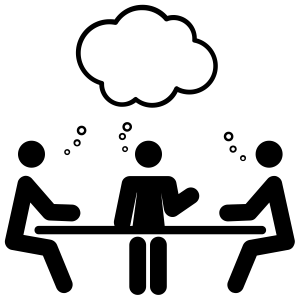 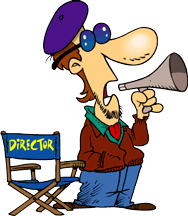 Role of the General Education Teacher
Participate to the extent appropriate in the development of the IEP, including the determination of: 
Positive behavioral interventions and supports and other strategies
Supplementary aids and services, accommodations

***Really needs to be a content area teacher!
What does Special Education look like?
General Education
General Education with additional support 	(paraprofessional, interpreter, job coach)
General Education with direct services			Consultative						Collaborative
	Co-teaching
Small Group
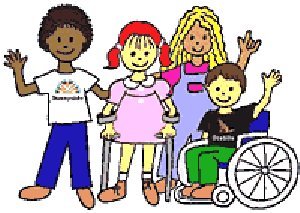 The Semantics…
Collaboration-Special Education teacher 50% of the class
Co-Teaching-Special Education teacher provides bell to bell specialized instruction 
Small Group- Separate Special Education class
Resource/Interrelated-Any Special Education student who receives 15 segments or less of special education services
Self-contained-Any Special Education student who receives 20 segments of more
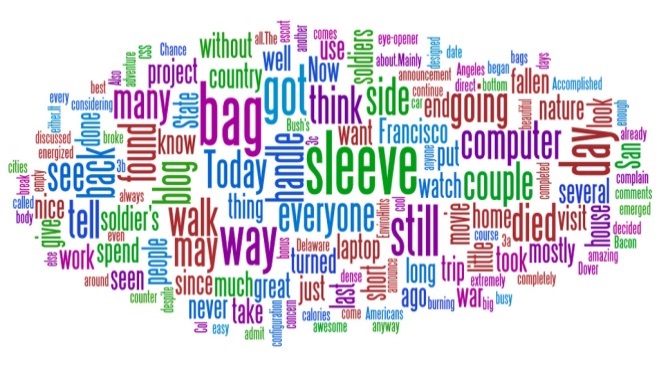 Student Supports
Student supports consist of accommodations for instruction and testing, supplemental aids and services, and/or supports for district personnel. These may be provided to assist students in advancing toward attaining annual goals, in being involved and making progress in the general curriculum, and/or in being educated and participating with other
nondisabled students.
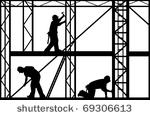 Accommodations versus Modifications
Accommodations do not change the construct intended to be measured by the assessment or the meaning of the resulting scores. 
Accommodations are designed to provide equity, not advantage. 
Modifications are significant alterations to the curriculum standards.
Modifications are typically made for students who are completing an Access curriculum.
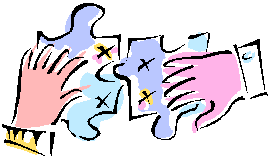 Discipline
“If a child doesn’t know how to read, 
we teach.”
“If a child doesn’t know how to swim, 
we teach.”
“If a child doesn’t know how to multiply, 
we teach.”
“If a child doesn’t know how to drive, 
we teach.”
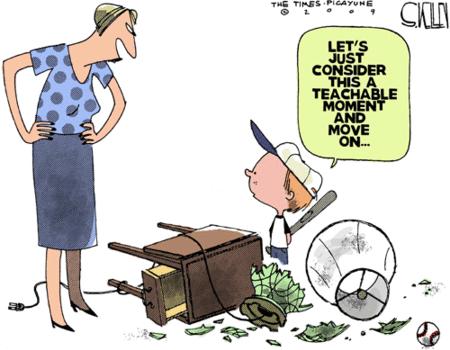 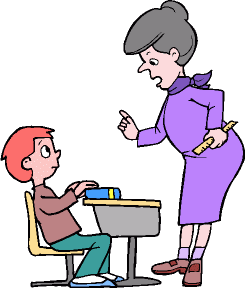 Discipline…
“If a child doesn’t know how to behave, we…TEACH? or…PUNISH?”

“Why can’t we finish the last sentence as automatically as we do the others?”
(Herner, 1998)
14
MDR Hearing
The IEP team considers the following:
Was the IEP adequately implemented?
Determine if the infraction is subject to disciplinary action, and does data/documentation show that the child's IEP and placement were appropriate and the special education services, supplementary aids and services, and behavior intervention strategies were provided consistent with the child's IEP and placement.
Was the child able to understand the consequences of their actions?
Determine if the child's disability impaired their ability to understand the impact and consequences of the behavior subject to disciplinary action.
Did the child’s disability impair their behavior?
Determine if the child's disability impaired their ability to control the behavior subject to disciplinary action.
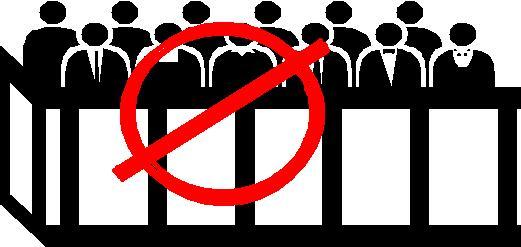 Confidentiality
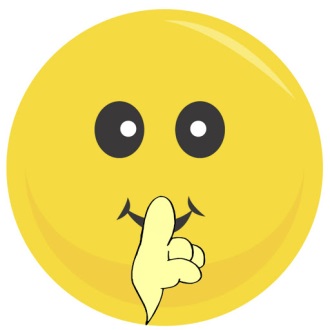 Confidentiality is one of the rights afforded to parents in the Parent Rights document
(procedural safeguards). Confidentiality of educational records is a basic right shared by all
children in public schools and their parents. These fundamental rights are described in the
Family Educational Rights and Privacy Act (FERPA) of 1974, which applies to all students, not
just those with disabilities.
…
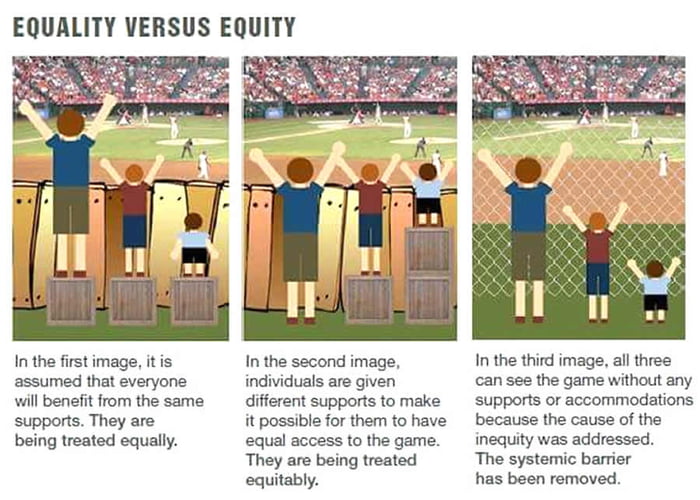 Let’s play a game!
https://create.kahoot.it/share/special-education-true-false/88e7fc34-7d67-4438-8394-00645164dc42